СЛОВООБРАЗОВАНИЕ
SOKOLOVA, A. a kolektiv. Morfologie ruštiny 1. Dostupné z: https://is.muni.cz/do/rect/el/estud/pedf/js18/morfologie_rustina/web/cs/ch01.html

ŽAŽA, S. Ruština a čeština v porovnávacím pohledu. Brno: Masarykova univerzita, 1999, s. 12-35.
Способы обогащения словарного запаса языка.
Семантический
Заимствование
Морфологическое словообразование

Семантический способ обогащения лексики включает:
образование новых значений и 
образование новых слов (это лексико-семантический способ).
Образование новых значений происходит за счет: 
расширения значения слова – т.е. увеличения объема обозначаемого понятия (количества называемых предметов и явлений). Напр. в древнерусских текстах глагол полонить имел значение взять в плен, но в церковных текстах он получил переносное значение соблазнить. Это значение сейчас более употребительно.
сужение значения слова – т.е. ограничения объема обозначаемого понятия (количества называемых предметов и явлений). Напр., в древнерусском языке слово пиво обозначало любое питье, однако затем существительное пиво получает значение напиток из ячменного солода. В современном языке осталось только суженное значение. При сужении значения слово специализируется, поэтому так часто образуются термины.
переноса значения слова по метафорическому, метонимическому и функциональному принципу.
Метафорический перенос основан на сходстве, напр. высокий дом – высокое чувство.
Метонимический перенос основан на смежности понятий (постоянной связи во времени и пространстве двух предметов, их частей, действия и его результата, части и целого и т.п.). Напр.: читать Толстого Х Толстой, столовое серебро Х серебро, чешское блюдо Х керамическое блюдо.
Функциональный перенос основан на близости функций, напр. стрелять (первоначально пускать стрелы), сердце института (сердце как орган).
Лексико-семантический способ обогащения лексики заключается в распаде полисемии. т. e. пpиoбpeтeнии oднoй и тoй жe лeкcичecкoй eдиницeй paзныx знaчeний.
Стилистически нейтральные омонимы, напр. мир Х мир, долг Х долг.
Стилистически маркированные омонимы, напр. живот Х живот.
Расслоение на имя собственное и нарицательное, напр. любовь Х Любовь.
Словообразование – образование слов, называемых производными и сложными, обычно на базе однокорневых слов по существующим в языке образцам и моделям 

с помощью:

аффиксации,
словосложения, 
конверсии и других формальных средств.
Образование  новых слов с помощью формальных средств именуется также  деривацией, а производные и сложные слова как результаты процесса деривации называются дериватемы (дериваты).

Мы различаем деривацию:
лексическую   (камень – каменщик)
и синтаксическую  (камень – каменный).

Основными понятиями  теории словообразования являются: 

понятие мотивации, 
словообразовательной производности, 
словообразовательного правила.
Словообразовательная мотивация – это отношение между двумя однокоренными словами, значение одного из которых  определяется через значение другого (дом – домик).

мотивирующее слово → мотивированное

Мотивированным признается слово, основа которого  характеризуется большей  формальной сложностью (читать – перечитать),
или большей  семантической сложностью (математика – математик = «тот, кто занимается математикой»).
Словообразовательная цепочка – это ряд однокоренных слов, находящихся в отношении последовательной мотивированности.
старый – стареть -  устареть – устарелый – устарелость
разговорчивость, повыписывать, лжец	

Словообразовательное гнездо – это совокупность слов с тождественным корнем, упорядоченная в соответствии с отношениями словообразовательной  мотивации.

                      смелость
                      смело
смелый         смельчак
                     смелеть                осмелеть
                    осмелиться           посмелеть
Целью словообразовательного анализа можно считать  установление отношений  словообразовательной производности между дериватом  и исходной для него единицей. 
	
Мотивированное слово включает :
мотивирующую основу (например, смел- в слове смелость )
словообразовательный формант (-ость в слове смелость)
	
Словообразовательный тип – это схема построения слов определенной части речи, абстрагированная от  конкретных лексических единиц.
смелый - смелость, жестокий – жестокость, выносливый – выносливость
жадный, близкий, абсурдный, выразительный, пошлый, ленивый, компетентный
К способам деривации относятся:
 
аффиксация (деривационные аффиксы) 
ботинок → ботиночек
усечение, аббревиация
ОРЗ, СМИ, зэк, бомж, РПЦ
значащее чередование фонем
борода – бород, победа – побед 
значащее изменение ударения
головы х головы, руки х руки, воды х воды, совы х совы
конверсия (транспозиция, переход слова из одной части речи в другую)  и др. 
 булочная
Чешский и русский языки характеризуются в первую очередь базисным единством основного корпуса словообразовательных средств.

Однако они располагают широким диапазоном специфических особенностей, отражающихся в различном функционировании подобных словообразовательных средств.
Отмечая сходства, с точки зрения структуры морфологических и морфолого-синтаксических словообразовательные моделей, можно отметить, что оба языка имеют в своем распоряжении следующие основные способы словообразования:
 
Чистые (некомбинированные) способы словообразования
Комбинированные (смешанные) способы словообразования
Есть и определенные различия в инвентаре аффиксов, обслуживающих отдельные значения. 
 
-stvo, -í(-oví) х -ство, -ье, -ня, -няк, -ура
mužstvo x братство

Отличия между суффиксами коллективности в том, что чешские суффиксы менее узко специализированы и более продуктивны. РЯ располагает более широким арсеналом менее продуктивных суффиксов.
Наличие в инвентаре обоих языков одинаковых структурных словообразовательных моделей, и семантическое и морфологическое сходство аффиксов, не всегда приводит к межъязыковой симметрии. 

Т.к. некоторые слова в обоих языках по-разному оформляются суффиксально или префиксально (напр.: столик х stoleček; куница х kuna), возникает несовпадение в реализации подобных деривационных возможностей. 

Оно может проявляться и в предпочтении различных моделей в сходном случае. Например, для наименования места в р.я. чаще используется субстантивация, в то время, как ч.я. предпочитает суффиксацию (бойлерная, операционная х sesterna, sborovna).
Еще один тип асимметрии представляет из себя неодинаковая активность использования структурно сходных словообразовательных моделей в обоих языках. Этот факт можно проиллюстрировать на примере сложносокращенных образований и аббревиатур.

История одной аббревиатуры
В 1917 году появилась ВЧК. В феврале 1922 г. ее переименовали в ГПУ. В ноябре того же года создается ОГПУ, которое в 1934 г. входит в состав НКВД, а в феврале 1941 г. разделяется на НКГБ и НКВД.
13 марта 1954 г. создается КГБ СССР, который в декабре 1991 упраздняется и на его базе создаются МСБ и ЦСР (сейчас — СВР).
6 мая 1991 г. учреждается КГБ РСФСР, который 26 ноября того же года преобразуется в АФБ. 19 декабря 1991 г. Ельцин подписывает указ о создании МБВД РСФСР, просуществовавшего меньше месяца — до 15 января 1992 г. 24 января 1992 — образуется МБ, в декабре 1993 переименованное в ФСК. 3 апреля 1995 преемником ФСК становится ФСБ. С июля 1998 по август 1999 директором ФСБ является ВВП, впоследствии — президент РФ.
Наиболее принципиальные и заметные расхождения между чешским и русским языками наблюдаются в различной функциональной нагрузке отдельных элементов системы - словообразовательных морфем и моделей. 
Фундаментальное отличие уходит корнями в неодинаковую деривационную потенцию русского и чешского языков.

Деривационные процессы в чешском языке имеют более стандартизованные системообразующие связи по сравнению с русским языком, и словообразовательная система в целом характеризуется высокой степенью грамматикализации.
Менее стандартизованная деривация в русском языке в сравнении с чешским имеет своим результатом большую "атомарность" словарного состава русского языка, чем это наблюдается в чешском.

→ неодинаковое соотношение мотивированных и немотивированных номинаций в ч. и р. языках 

→ русский язык восполняет недостаточность в области деривации с помощью заимствований
Ограниченные деривационные возможности РЯ приводят:

с одной стороны к образованию лакун в русском словарном запасе. Они могут быть как полными, когда русский эквивалент полностью отсутствует
dnešnost, milostivost, českost х 0, 0, 0

Или же частичными, когда р.я. способен передать смысл, не достигая полного соответствия, с помощью уже существующих наименований . stromoví х деревья; šatstvo х одежда; svalstvo х мускулы/мускулатура 

с другой стороны к повышению роли аналитических процессов и универбизации.
Одним из наиболее распространенных средств конденсации в русском языке является создание сложносокращенных образований, которому в ч.я. соответствует стандартная деривация производных слов. 
сберкасса х spořitelna;    роддом х porodnice.

Сокращения: Главлесупр х SETUZA
Гибридные номинации: прайс-лист
Аббревиатуры склоняемые: вуз, ЗАГС
Аббревиатуры несклоняемые: НАТО x NATO, ФРГ х SRN
Субстантивация: булочная, сладкое х košíková, hovězí
Модель создания новых слов путем сложения является продуктивной как в русском, так и в чешском языке.

Но ее реализация в р.я. отличается намного большим масштабом. 

топливно-энергетический х palivoenergetický; 
звездолет х raketoplán; 
светобоязнь х světloplachost; 

но электробритва х holicí strojek;
товарополучатель х příjemce zboží; 
вагон-ресторан х jídelní vůz; 
сердечно-сосудистые заболевания х srdeční a cévní choroby.
Определяющей для р.я., однако, является и противоположная тенденция - к аналитизму.

И в чешском, и в русском языках возможно создание устойчивых сочетаний - коллокаций (дать обещание x dát slib, привести в замешательство х uvést do rozpaků),
но русским устойчивым сочетаниям в подавляющем большинстве случаев соответствуют однословные эквиваленты.
Русский и чешский языки

обнаруживают принципиальное типологическое сходство словообразовательных моделей

характеризуются многочисленными различиями в их функционировании (неодинаковая деривационная потенция обоих языков)
СЛОВООБРАЗОВАТЕЛЬНЫЙ АНАЛИЗ
Определение производящей базы (форма слова или сочетание слов)
Выделение производящей основы и словообразовательного форманта (префиксы, суффиксы, постфиксы, комплексная морфема – конфикс (префикс + суффикс, префикс + постфикс, префикс + суффикс + постфикс и т.п.))

ОБРАЗЕЦ РАЗБОРА:
СЕНОКОСИЛК[А] – имя существительное.
1) ПРОИЗВОДЯЩЕЙ БАЗОЙ для существительного сенокосилка являются существительное сено и глагол косить; значение существительного – ‘машина для кошения травы’;
2) СПОСОБ ОБРАЗОВАНИЯ – сложение с помощью трансфикса (интерфикс + суффикс); производная основа сенокосилк- включает две производящие основы сен- и коси- и словообразовательный формант –о- + -лк(а)
Определение производящей базы (форма слова или сочетание слов)
Выделение производящей основы и словообразовательного форманта (префиксы, суффиксы, постфиксы, комплексная морфема – конфикс (префикс + суффикс, префикс + постфикс, префикс + суффикс + постфикс и т.п.))

Разведка, прихожанин, юго-восточный, ответственный, замочная, невиданный, сад-огород, полноправный, забег, глушь.
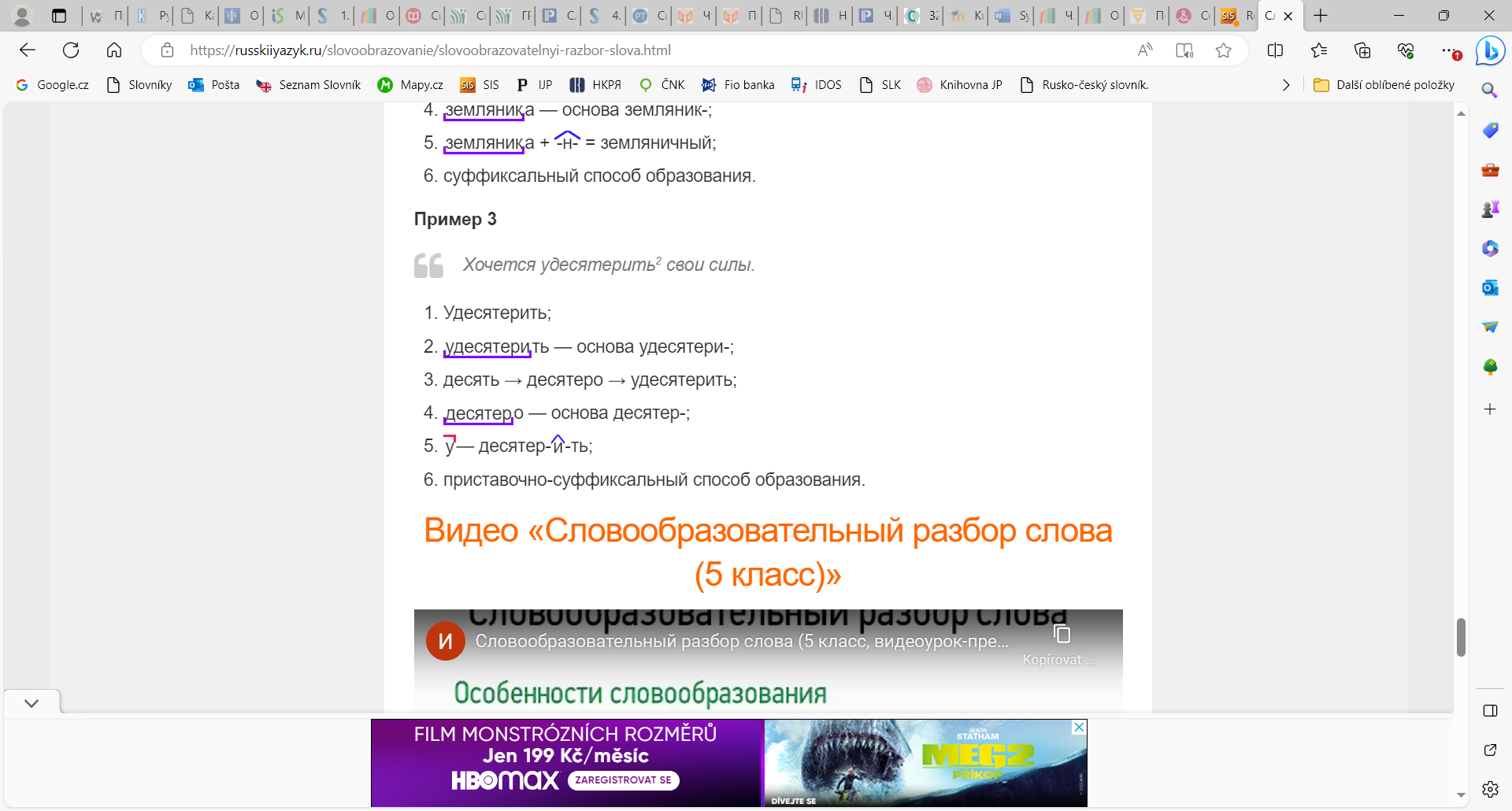 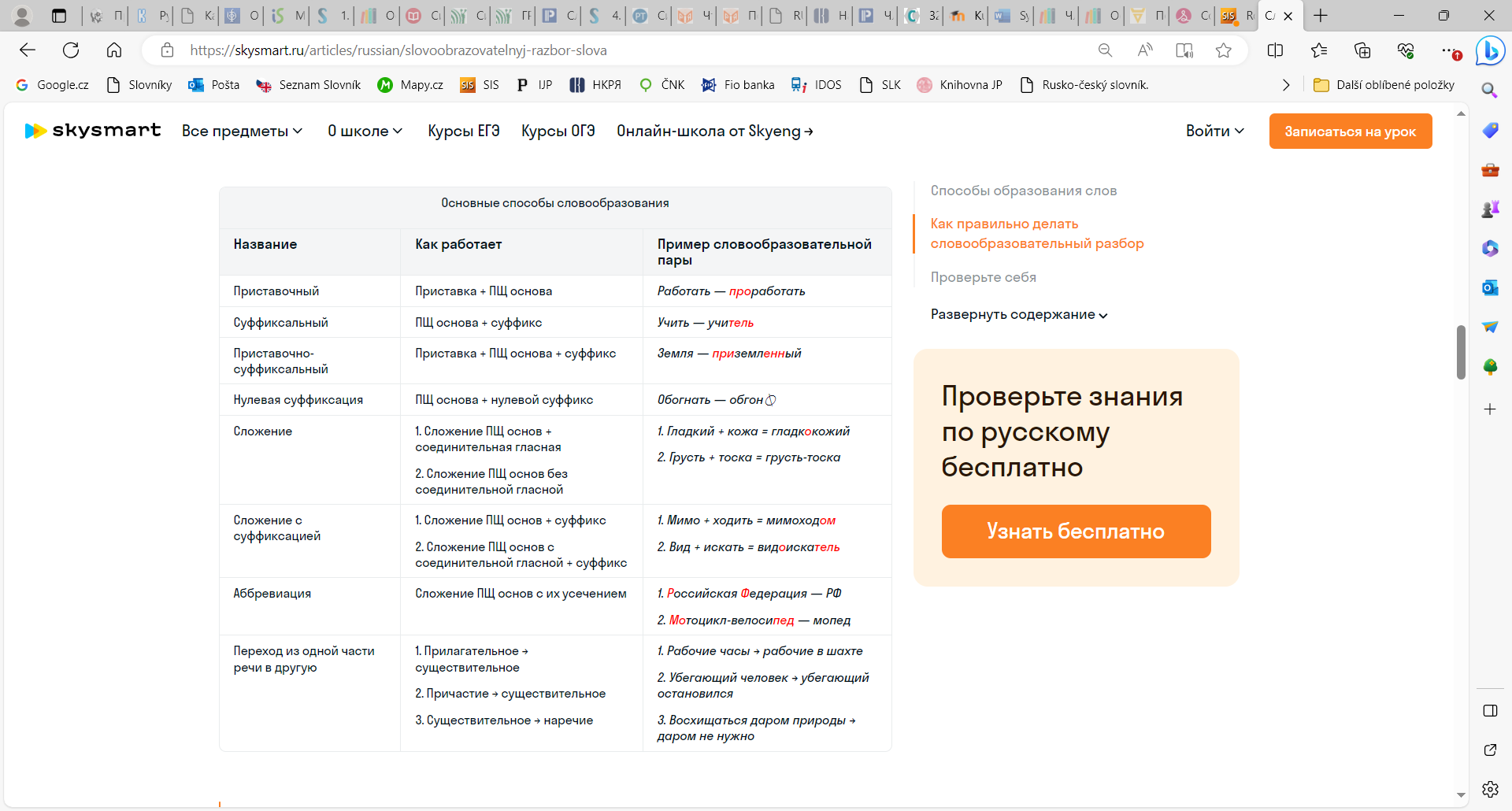 Определите способ словообразования
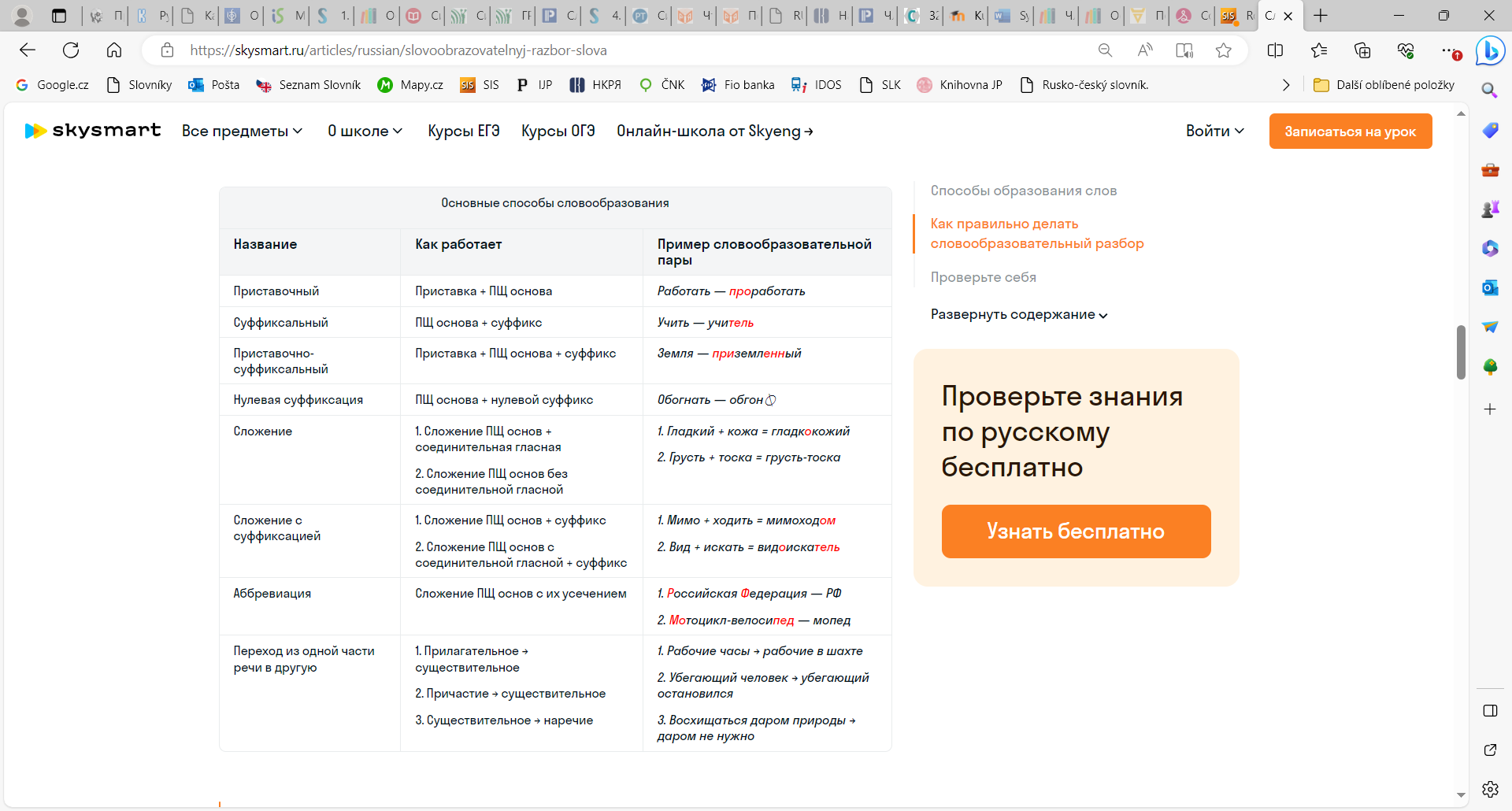 Определите способ словообразования.

Замминистра, сине-желтый, привлекательный, зажим, прикасаться, старшеклассник, преподаватель, ЦУМ, сантехник, теплоходный, перезимовать, прилунение, Волгоград
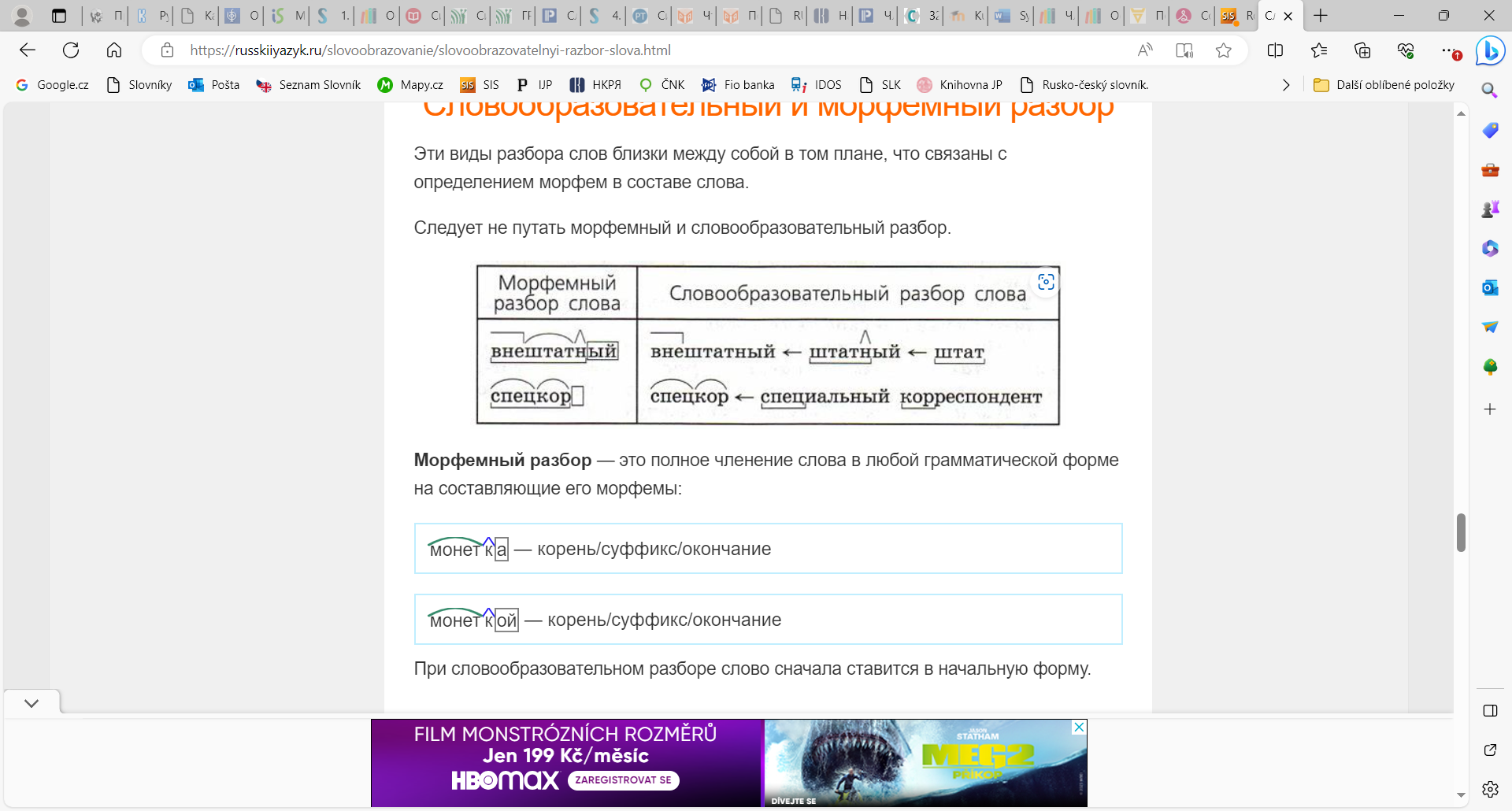